¿Qué foto es ‘Hice deportes acuáticos’?
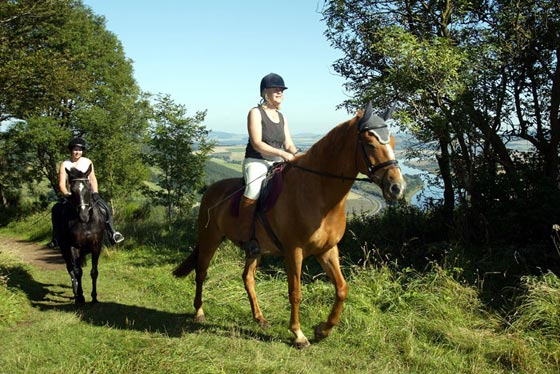 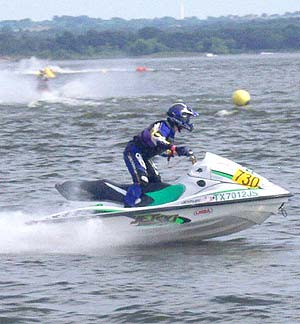 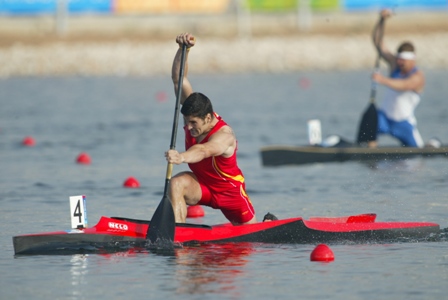 [Speaker Notes: Selecionar todoas las imagenes a la vez y seleccionar el tamano.]
¿Qué foto es ‘Hice deportes acuáticos’?
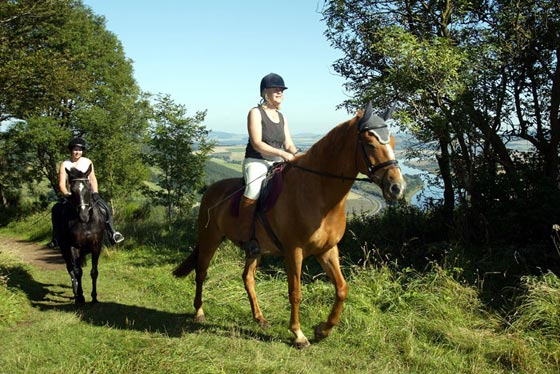 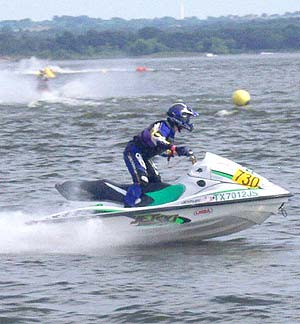 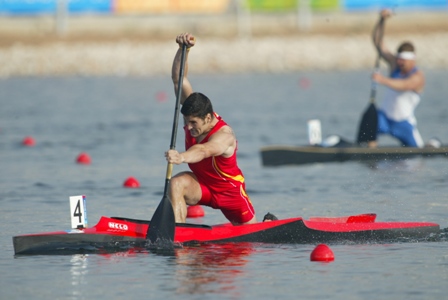 [Speaker Notes: Los estudiantes tienen que seleccionar el que no es correcto]
¿Qué foto es ‘Hice equitación’?
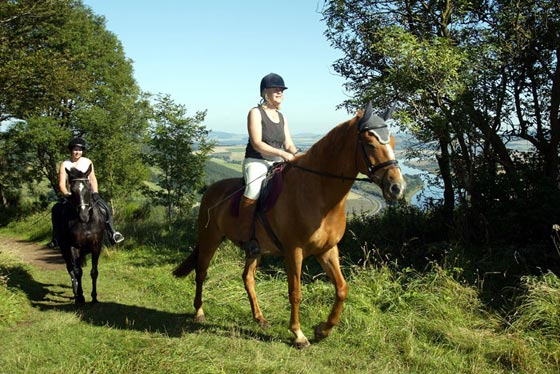 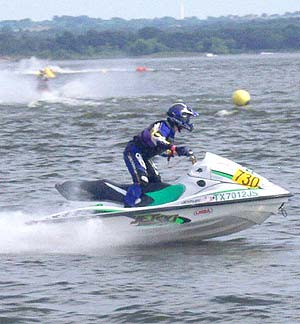 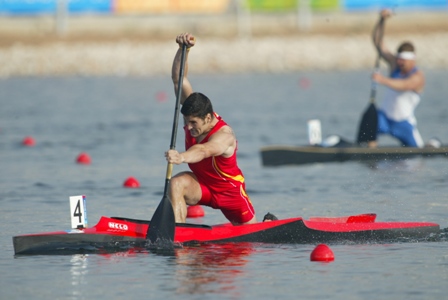 [Speaker Notes: Los estudiantes tienen que seleccionar el que no es correcto]
¿Qué foto es ‘Hice piragüismo’?
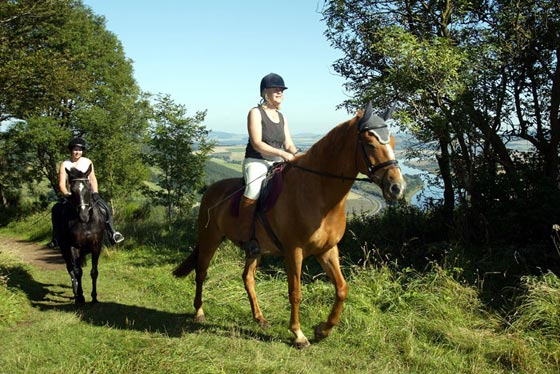 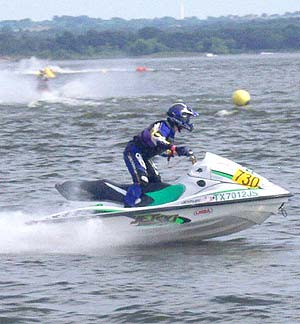 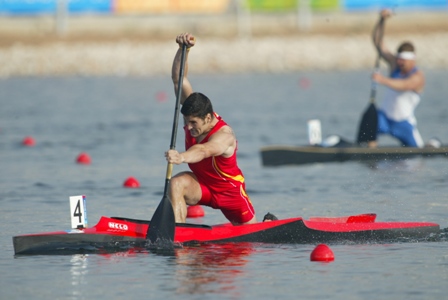 [Speaker Notes: Los estudiantes tienen que seleccionar el que no es correcto]